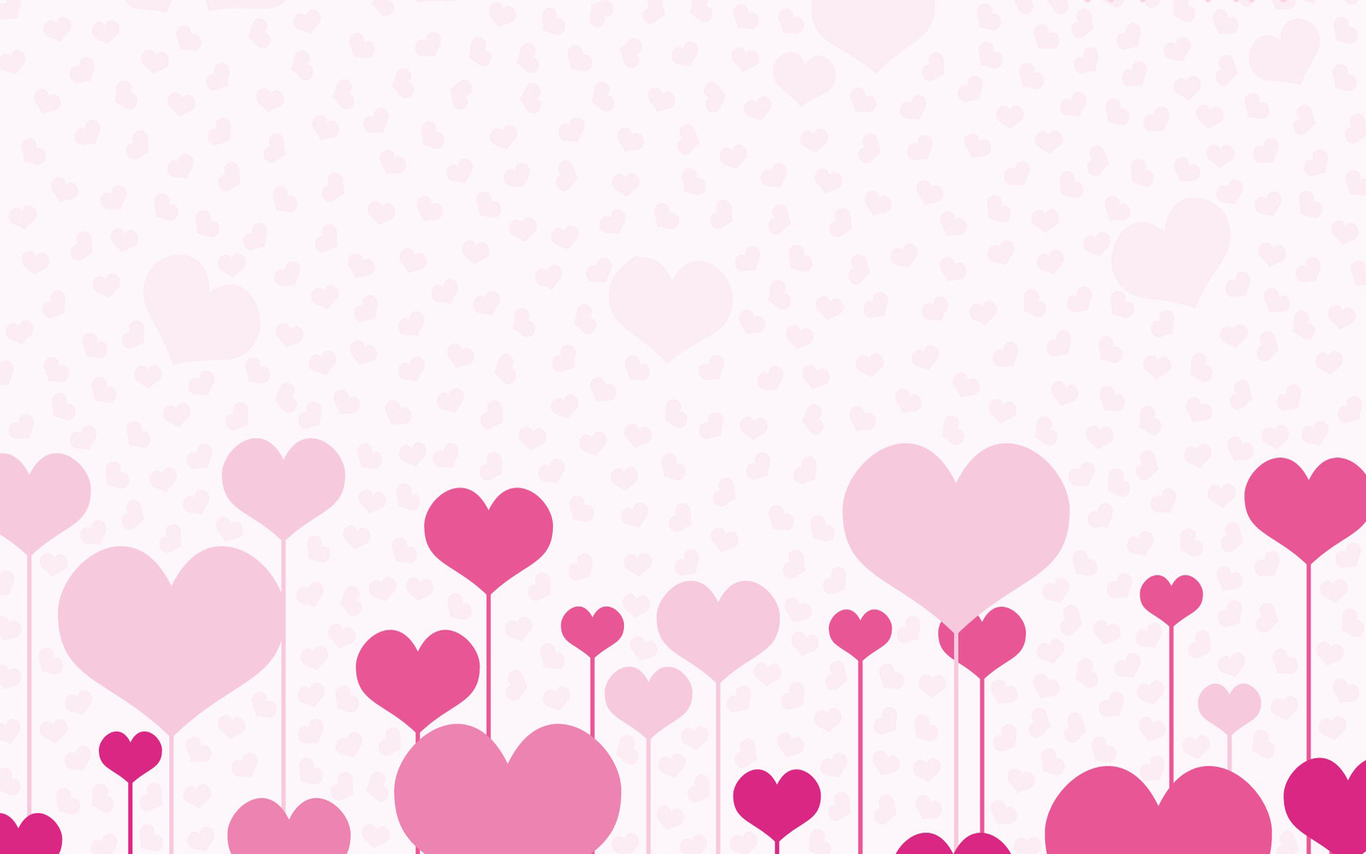 « Мамины помощники»подготовила воспитатель: Заговеньева Светлана Васильевна
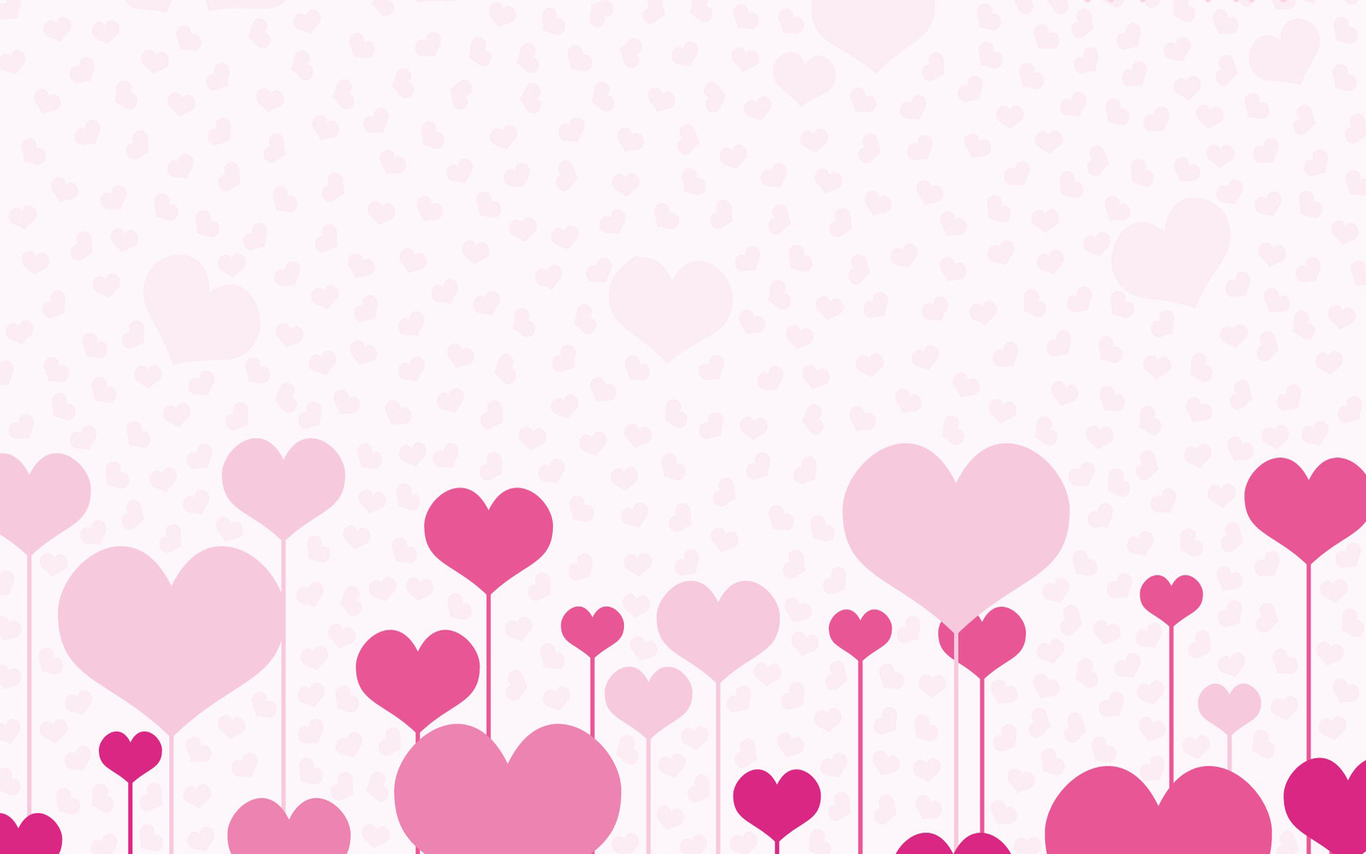 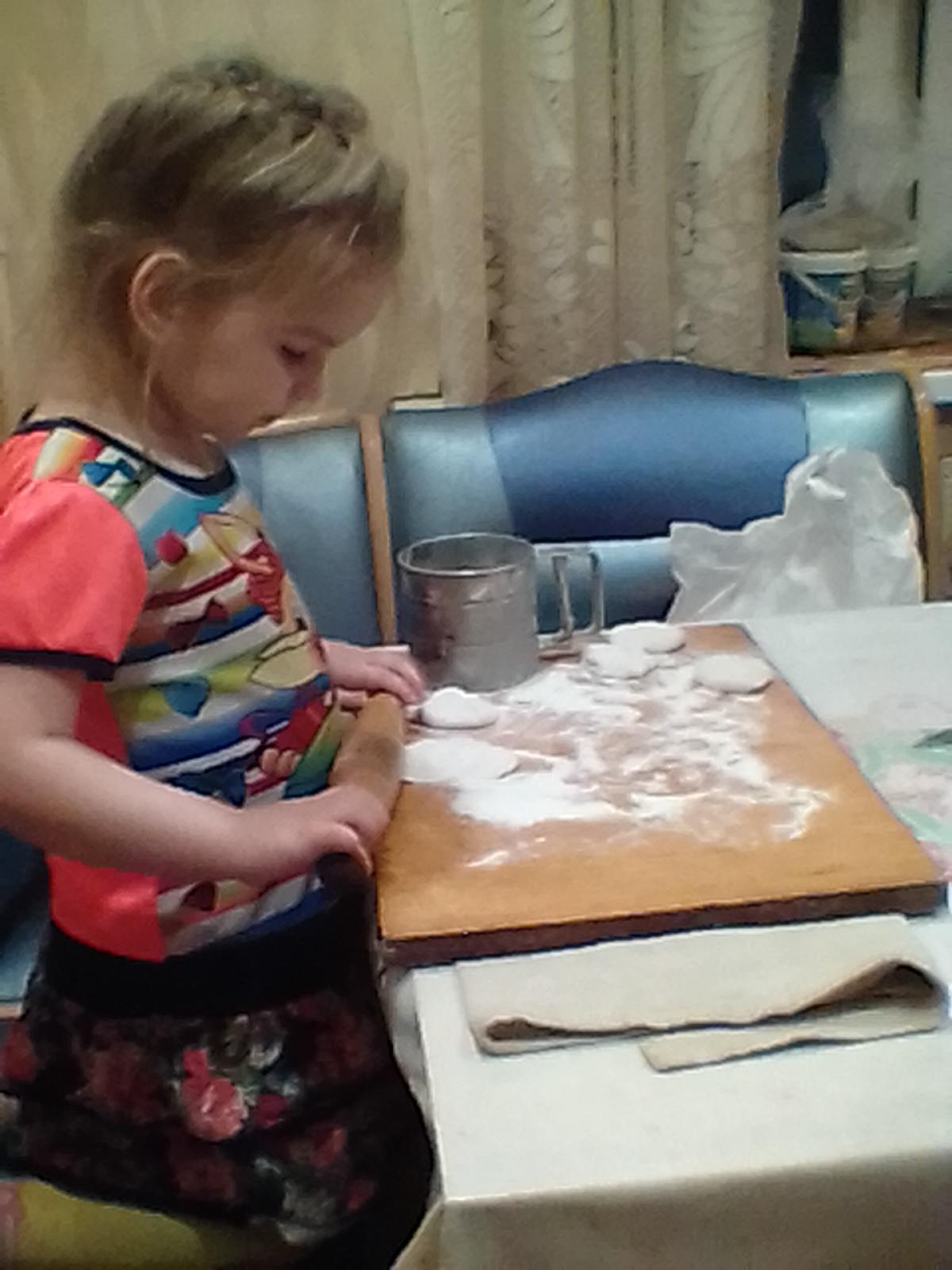 Аня маме помогала,Посыпала стол мукой,Скалкой тесто раскатала И похлопала рукой,
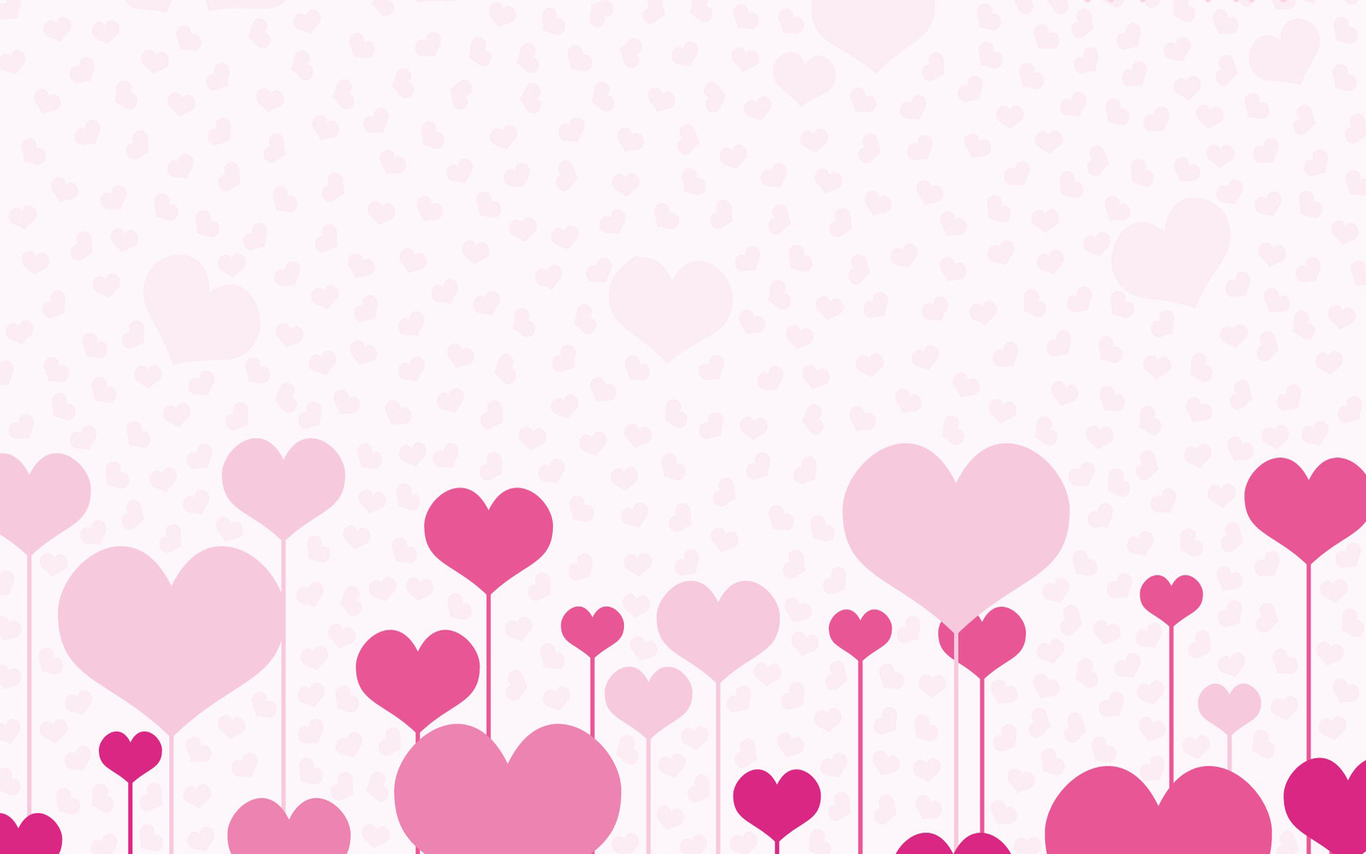 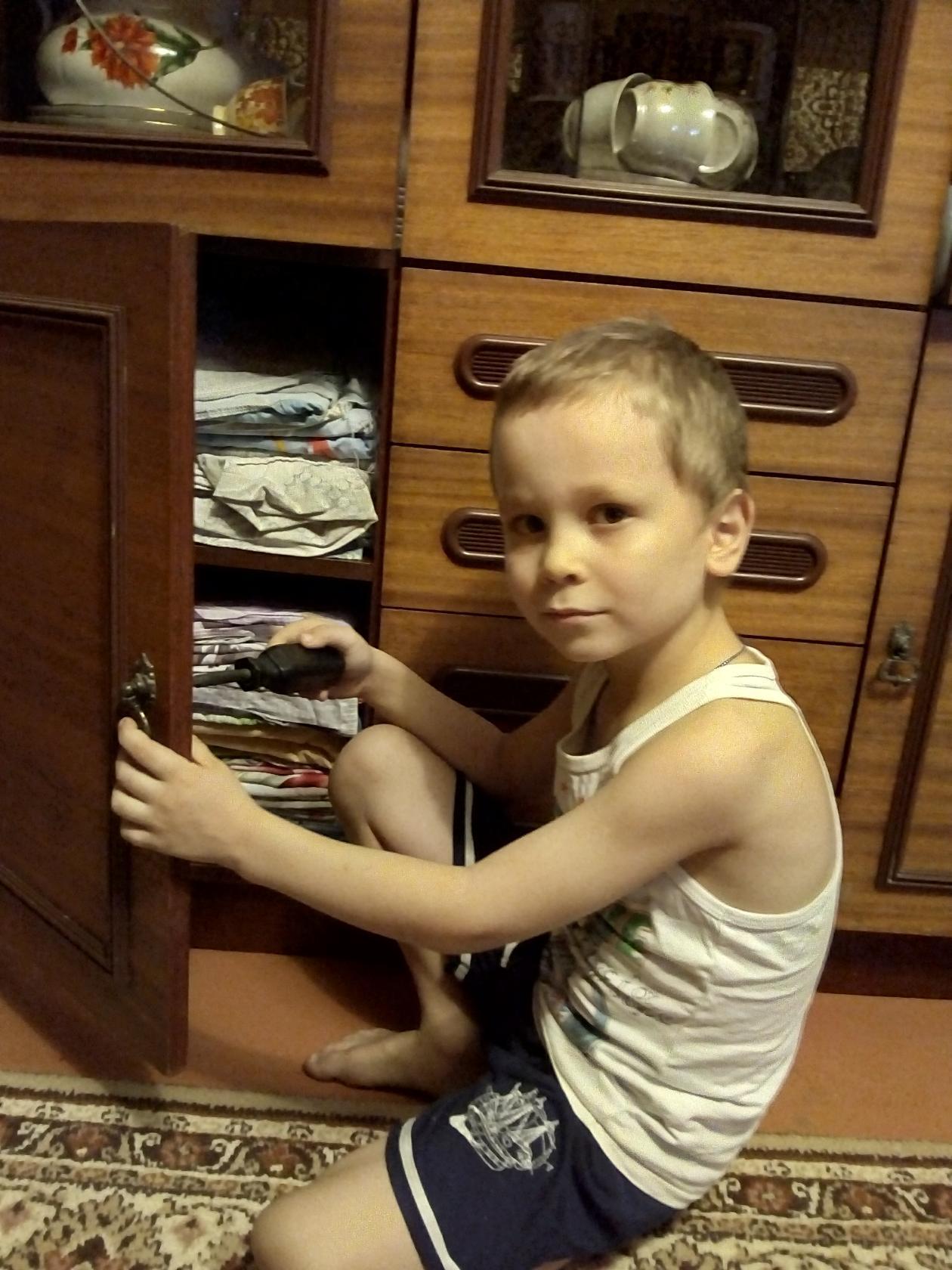 Починить он может, братцы,Всё, что может поломаться.Для вещей он – Айболит.Если в доме пол скрипит,Кран течет, не светит люстра,С этим живо разберется,Был бы нужный инструмент,Всё исправит он в момент.Все ремесла и наукиЗнают, Гриша, мастер на все руки.
А для мамы дорогой,Такой помощник золотой.
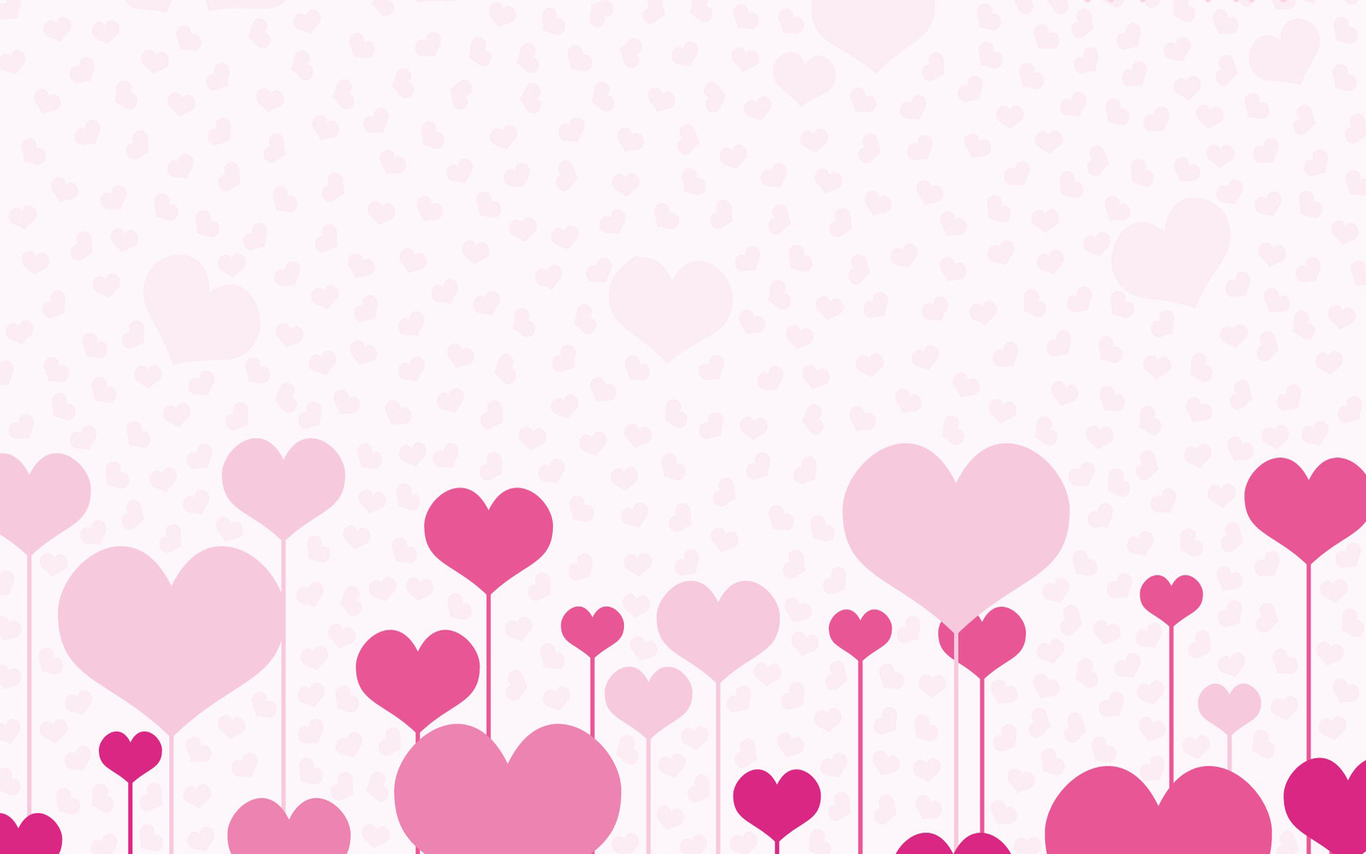 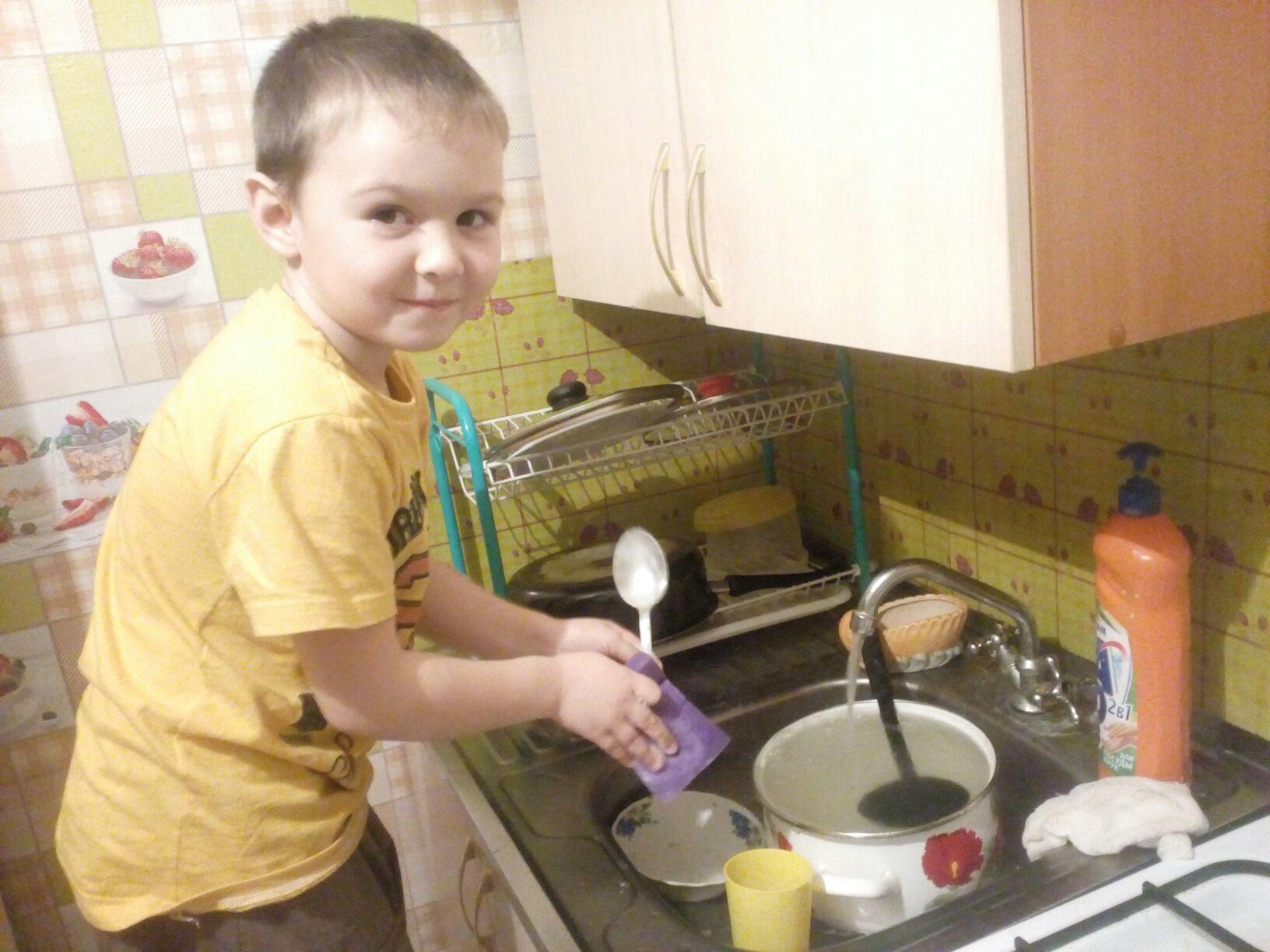 Я помощник хоть куда!Где посуда, где вода?Вымыл всё! Но неизвестно,Где на мне сухое место.
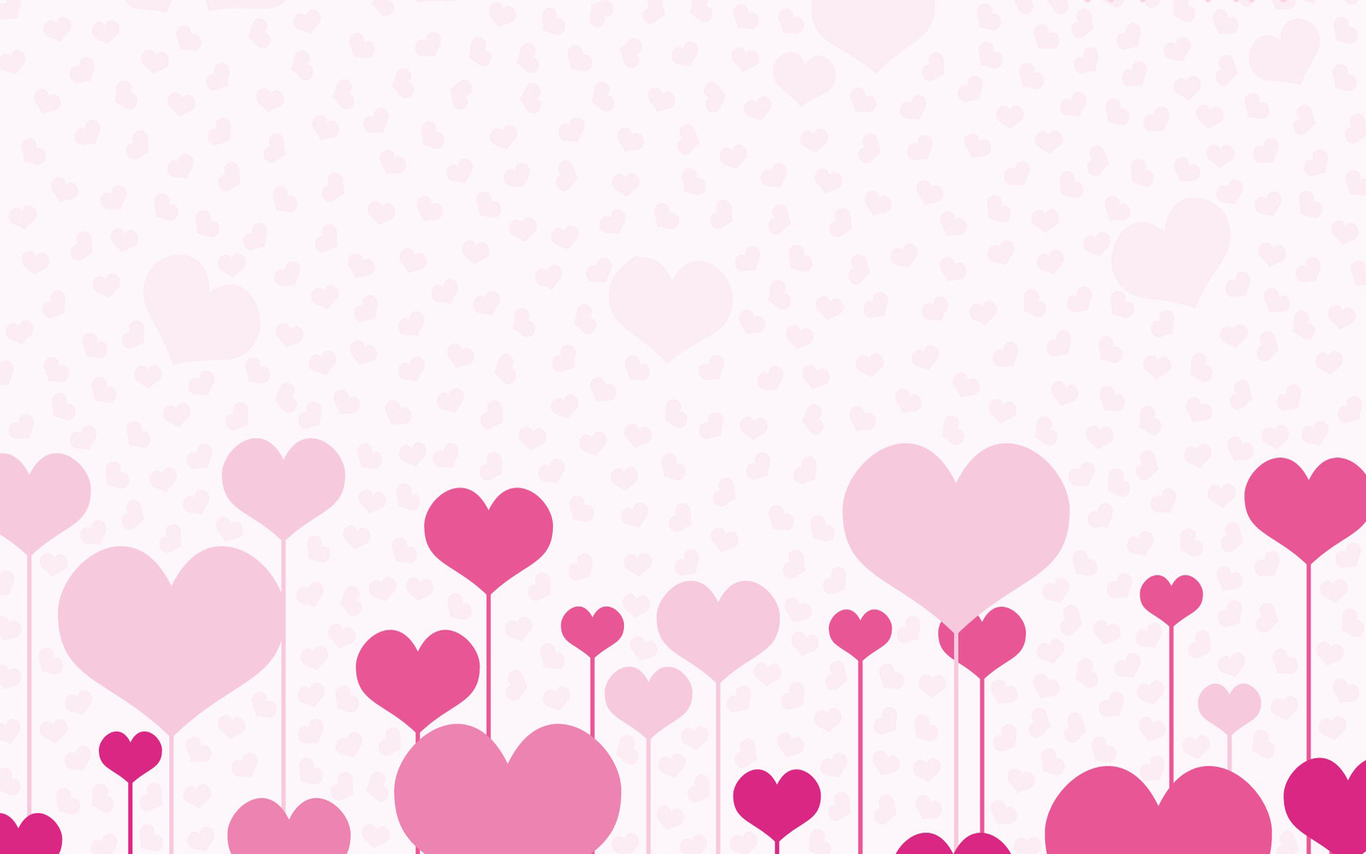 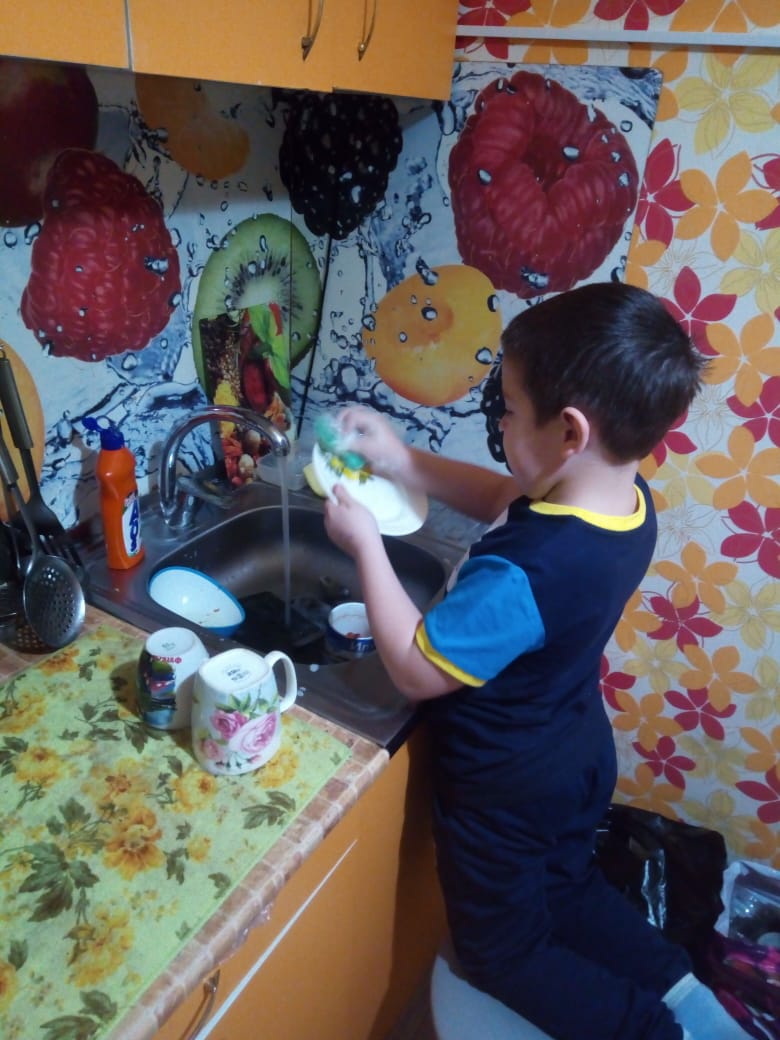 С каждым днем расту быстрей,Удивляю маму!Скоро самый верх дверейЯ в прыжке достану!Сядь, мамуля, посиди,Ты и так устала!Телевизор погляди,Отдыхаешь мало.Буду сильным и большим,Для семьи - подмога!Шепчет мама: не спеши,Подрасти немного.
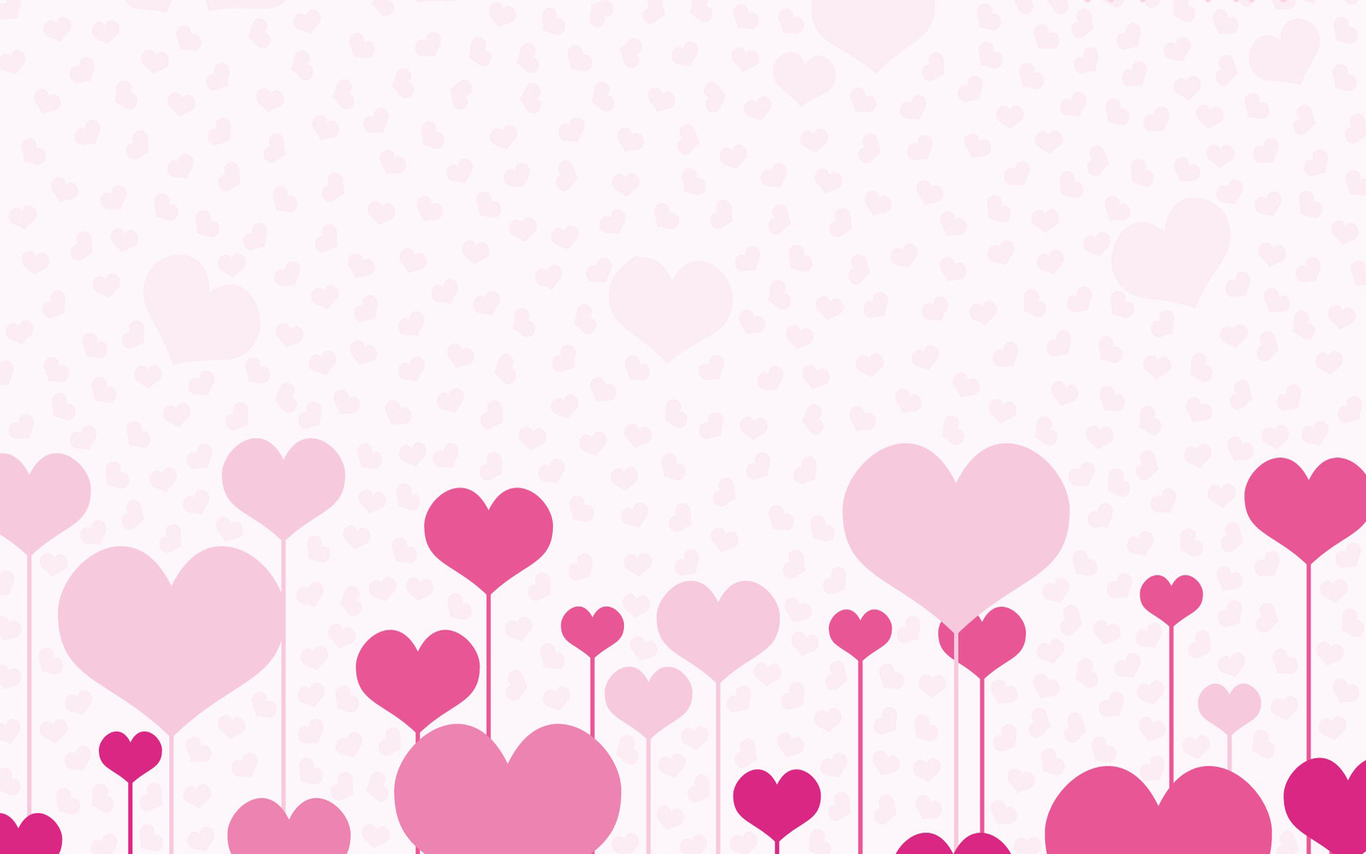 Что за блеск у нас в квартире ?Может феи приходили ?Нет игрушек на полу.Паутинки нет в углу.Чист у кошки туалет.Ни тарелки грязной нет.Сложены на полки вещи.На местах отвертки , клещи.Книжки выстроились в ряд ,Словно бравый полк солдат.Теплый ужин на плите ,А приборы на столе.В вазе свежие цветочки.-" Что за феи ?"...- " Твои дочки !Пусть у мамочки роднойБудет нынче выходной !"
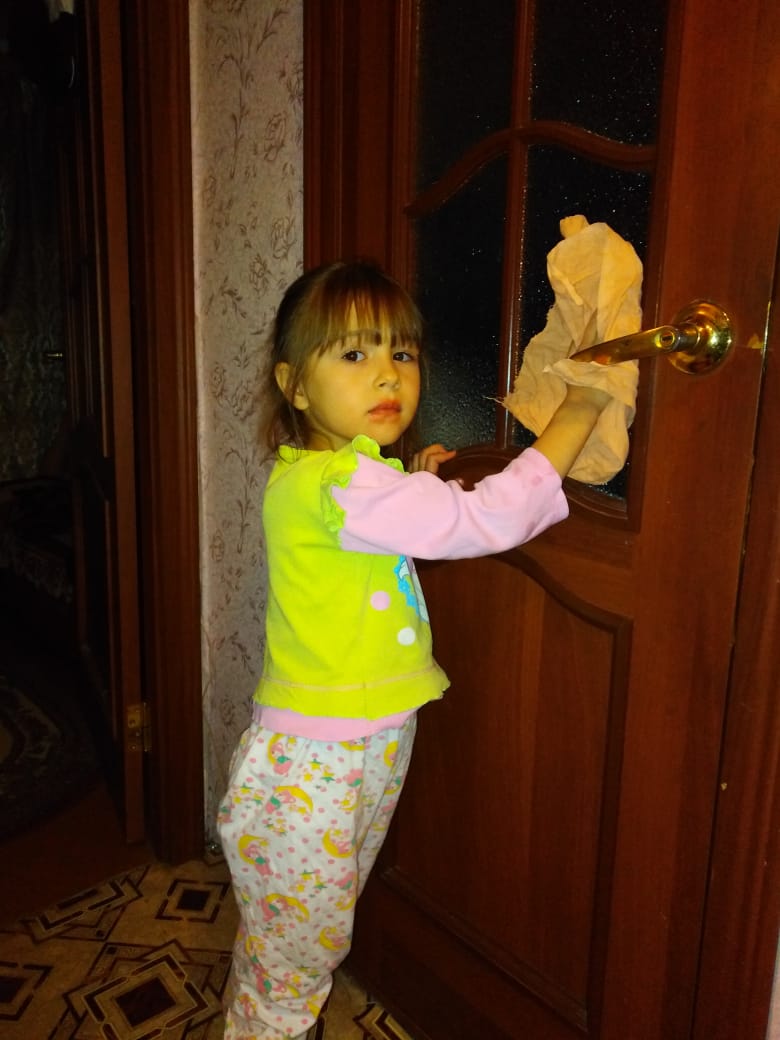 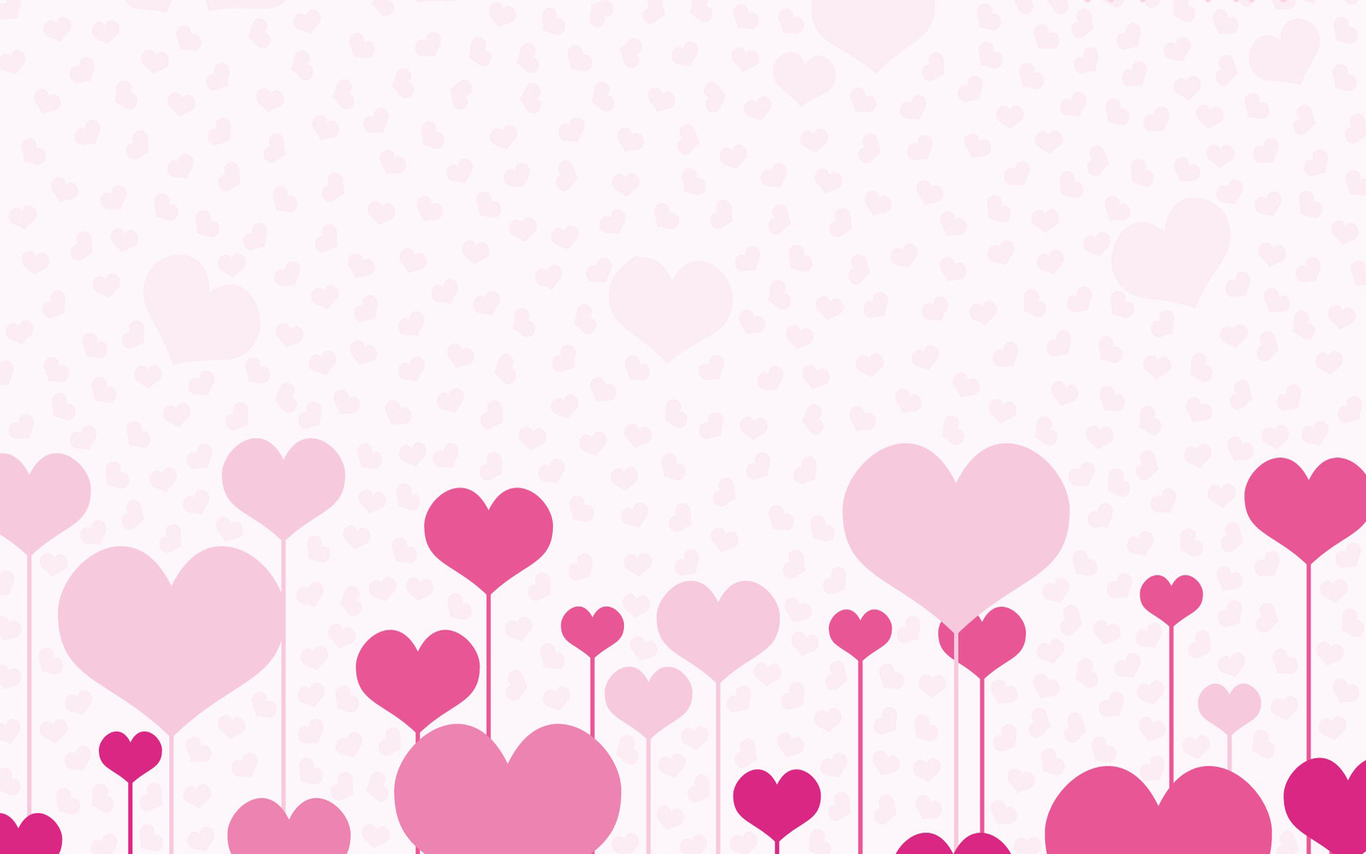 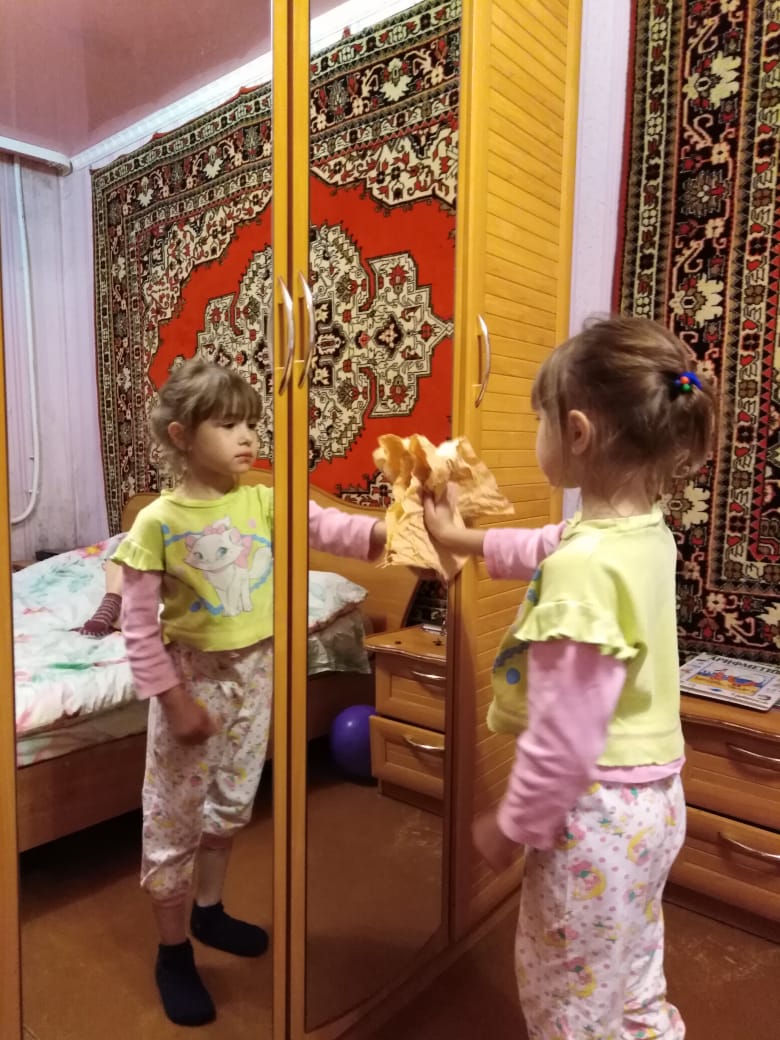 Я уже совсем большая,В детской комнате сама яПриберусь и пыль сотру,И не буду звать сестру.После, мамочку целуя,Я скажу: - Тебя люблю я!Прошепчу на ушко прямо:- Подержи на ручках, мама!
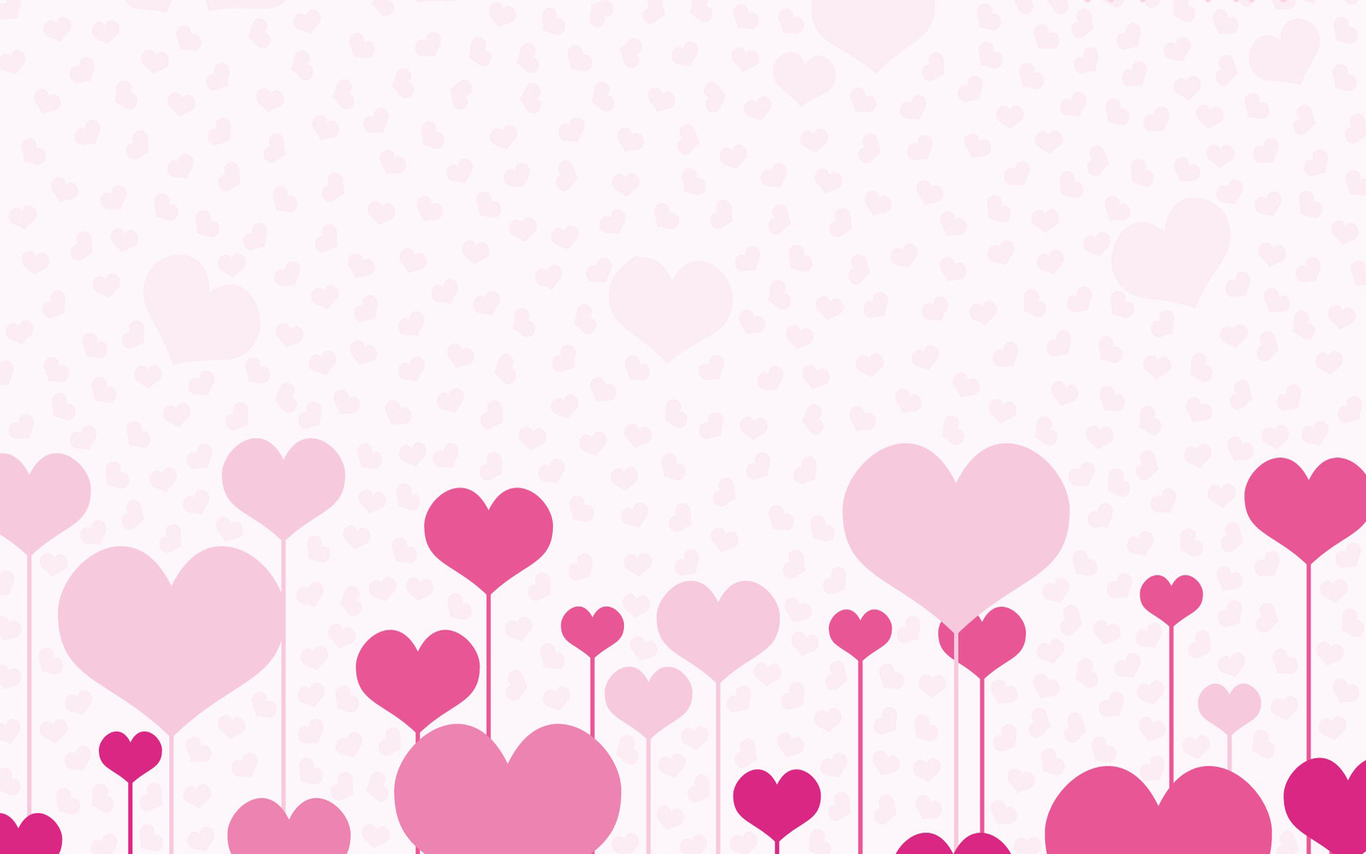 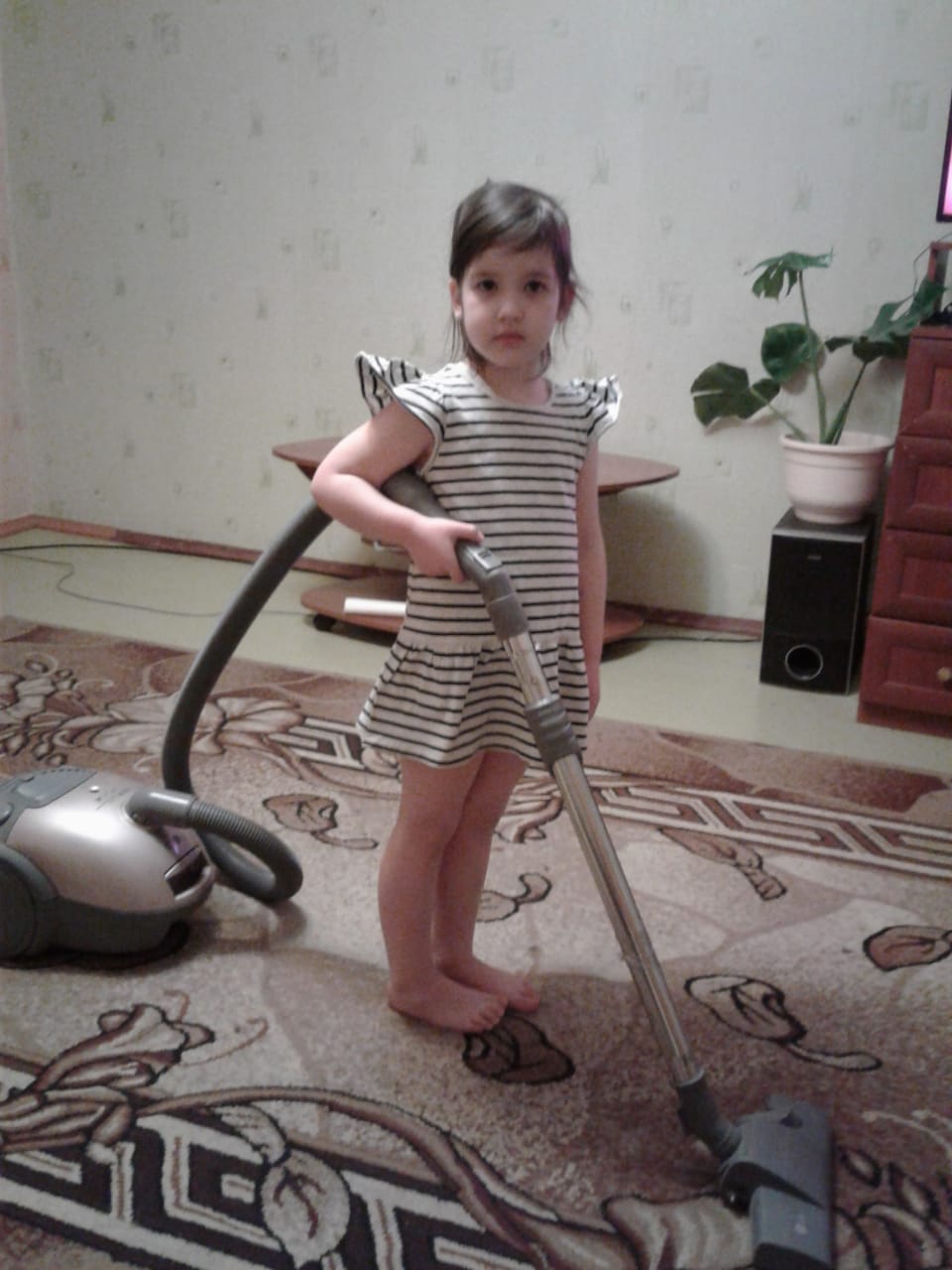 Как мама я! Не устаю.Я утром раненько встаю.Работы много мне кругом:Вначале - прибираю дом.Не соня я и не лентяйка.Я в доме главная, хозяйка!
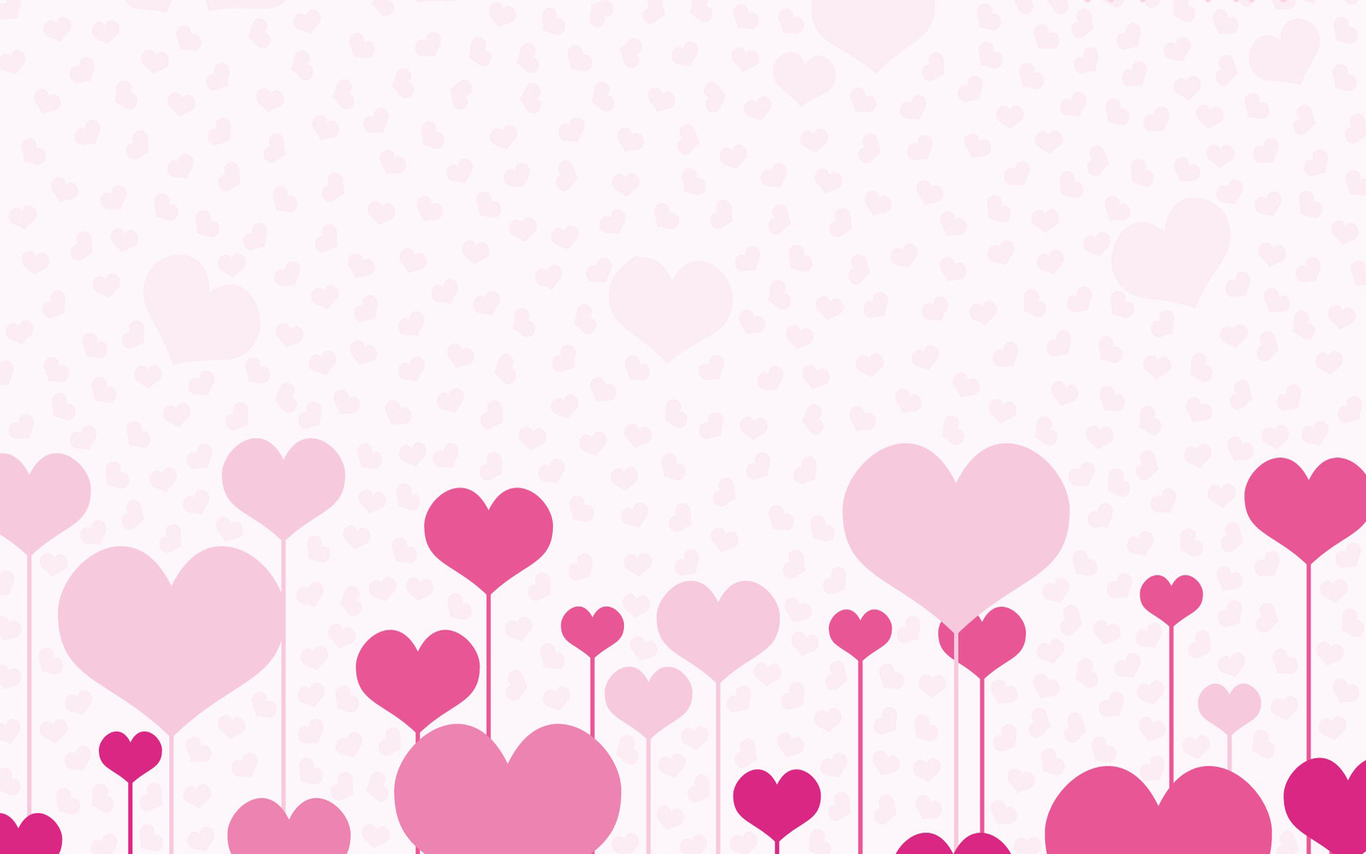 Я сегодня не ленилась,Я сегодня вся в делах:Стопку чашек перемыла,Пол на кухне подмела.Часик просто посидела,Книжки в полки убрала.С папой поболтать хотела,Но причины не нашла.Вот теперь я понимаю,Что такое «чистый» быт.Как же это трудно мамеВ нашем доме мамой быть!
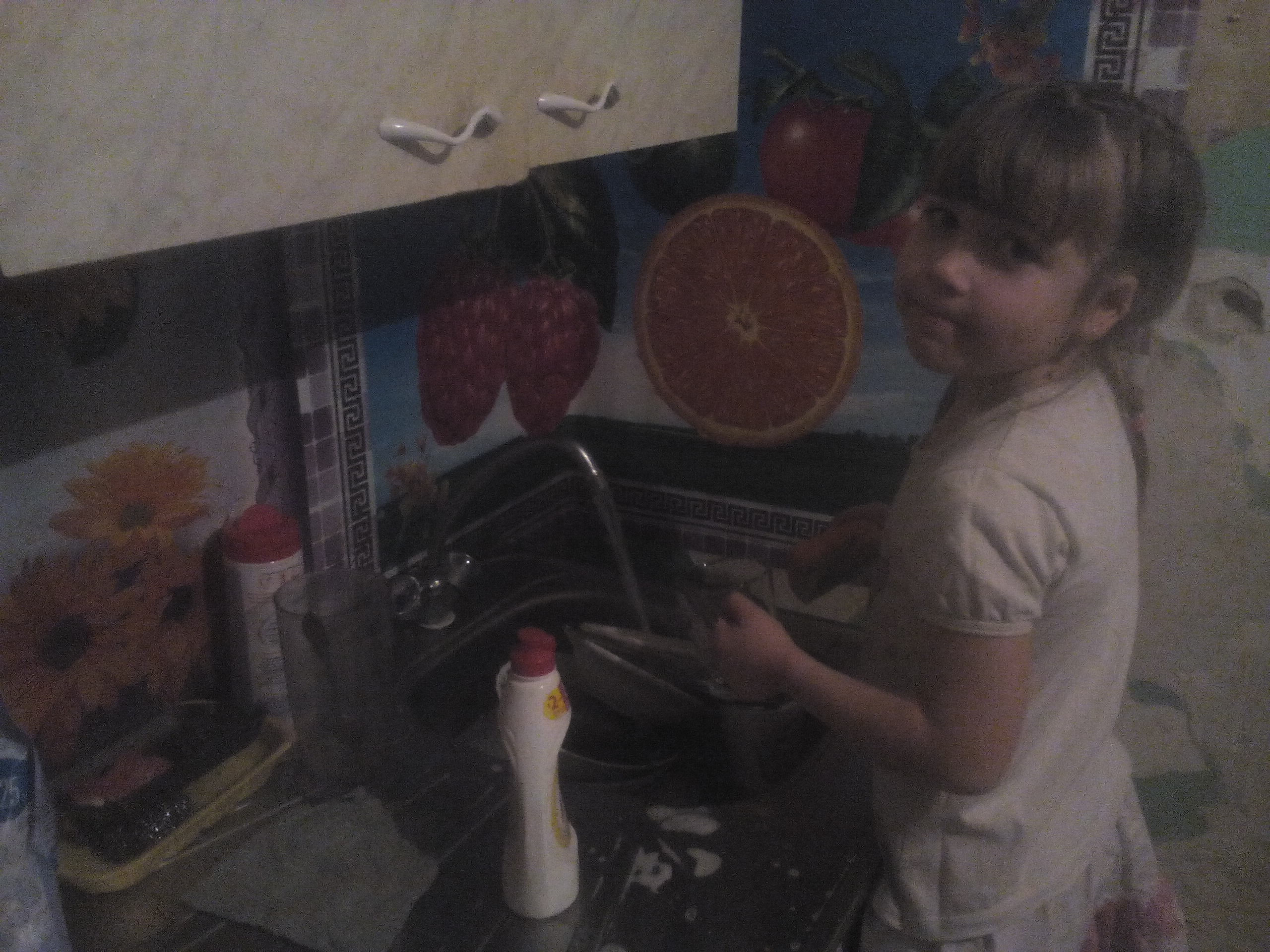 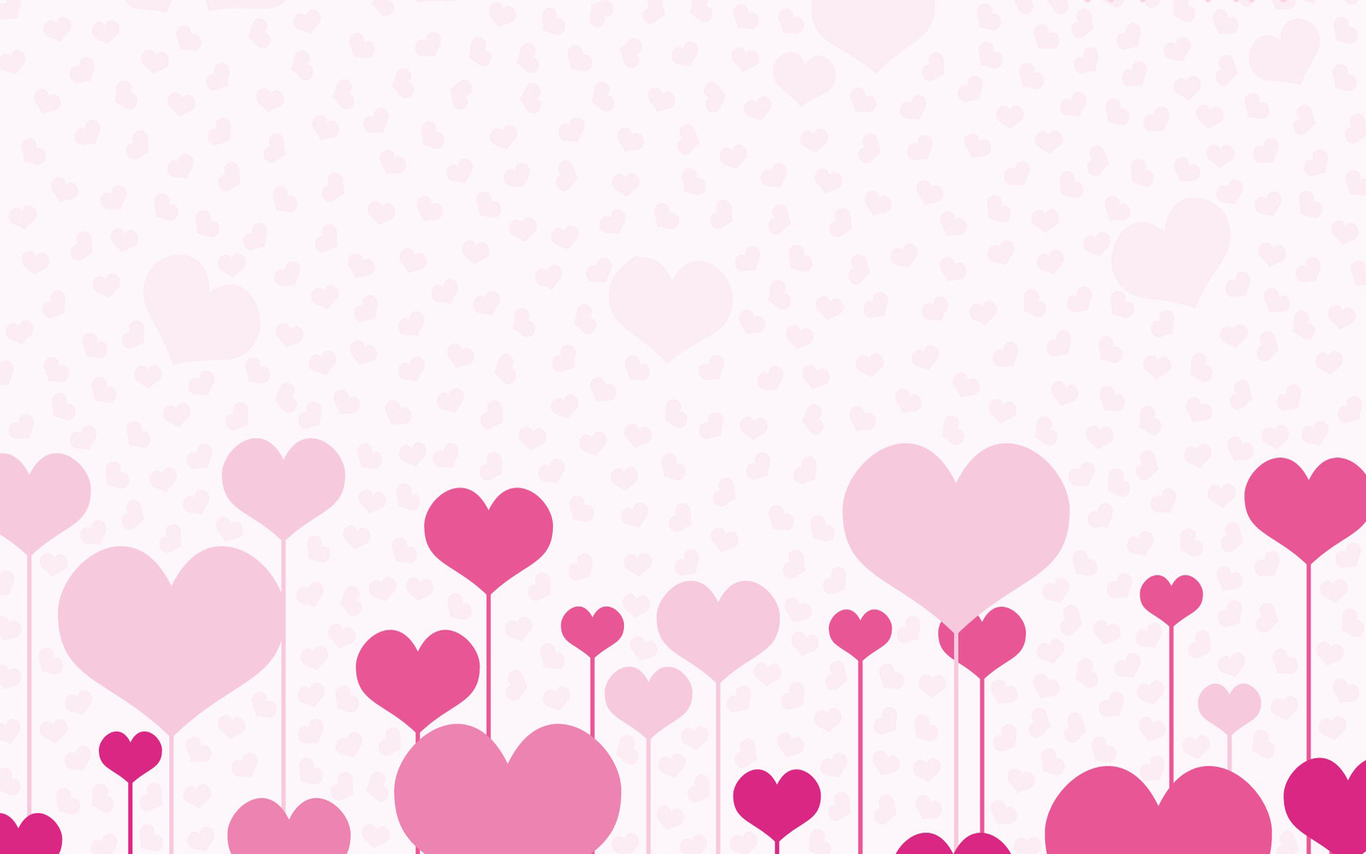 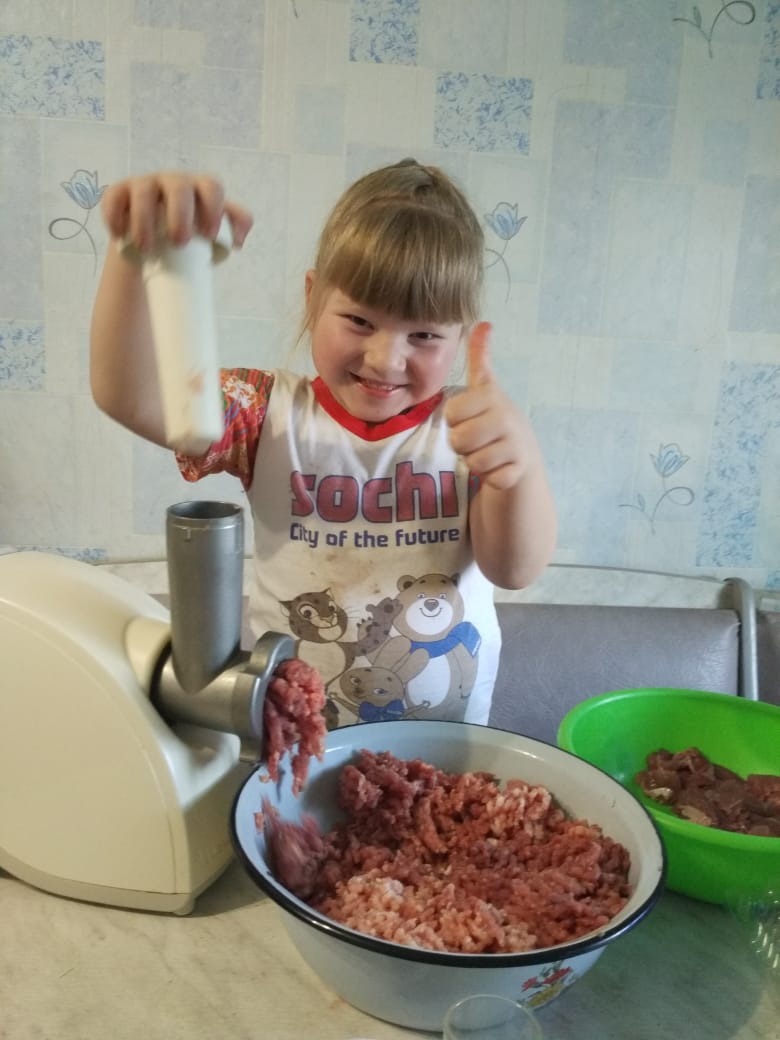 Старалась для мамочки я целый день.Помочь милой маме мне вовсе не лень.Я вымою пол, переглажу бельё -Я многое сделать могу для неё!Жду мамочку я в чистоте и тепле,И ужин для мамы стоит на столе.С работы приходит добра и нежна,Улыбку и радость мне дарит она.Нет маминых ласковых рук горячей,А голос у мамы, как звонкий ручей.Я крепко-прекрепко её обнимуИ маму свою не отдам никому!